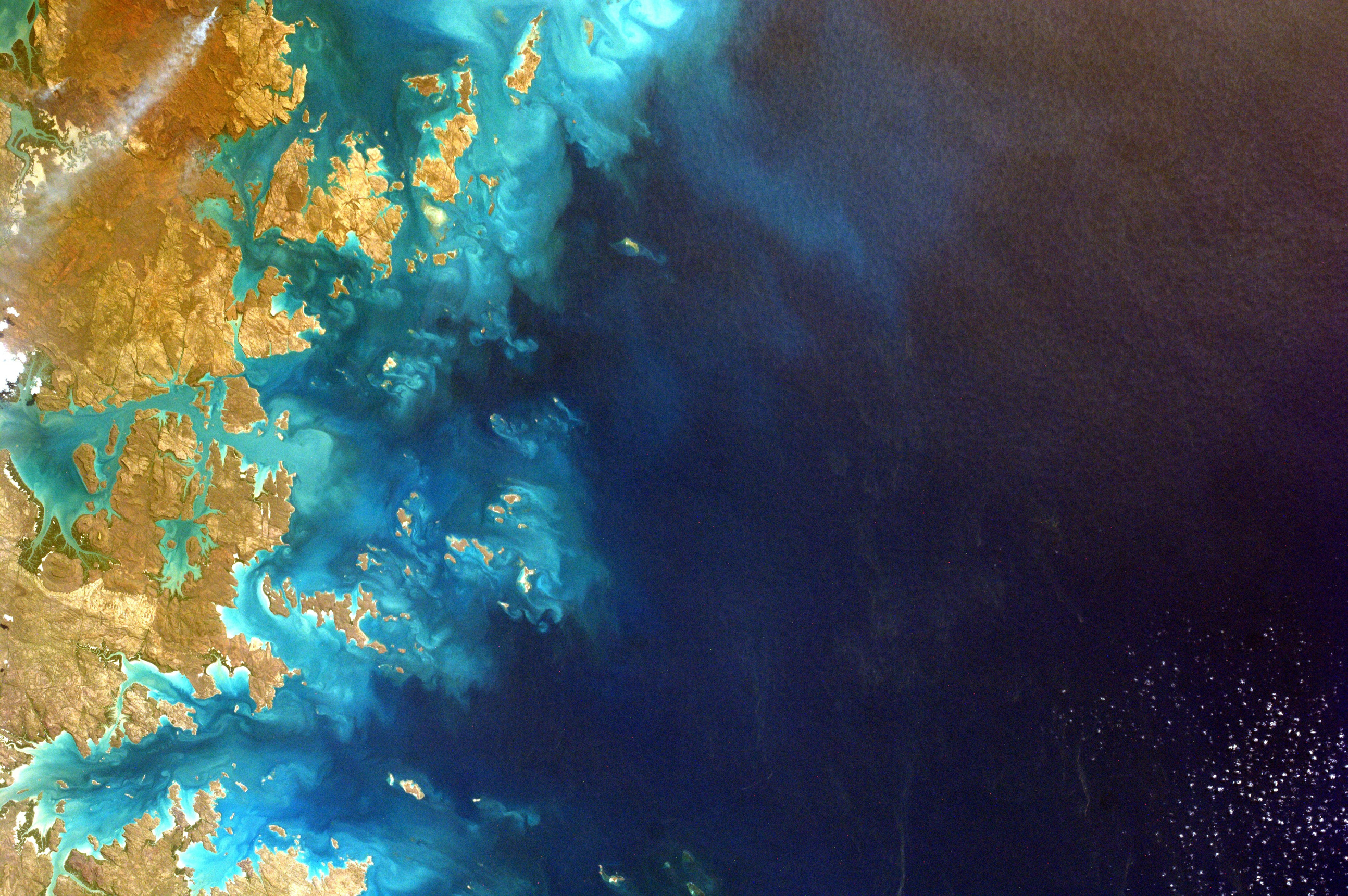 Making ADR work for you – A Guide for In-house Counsel
Presented by Nicole Smith and Malcolm Wallace
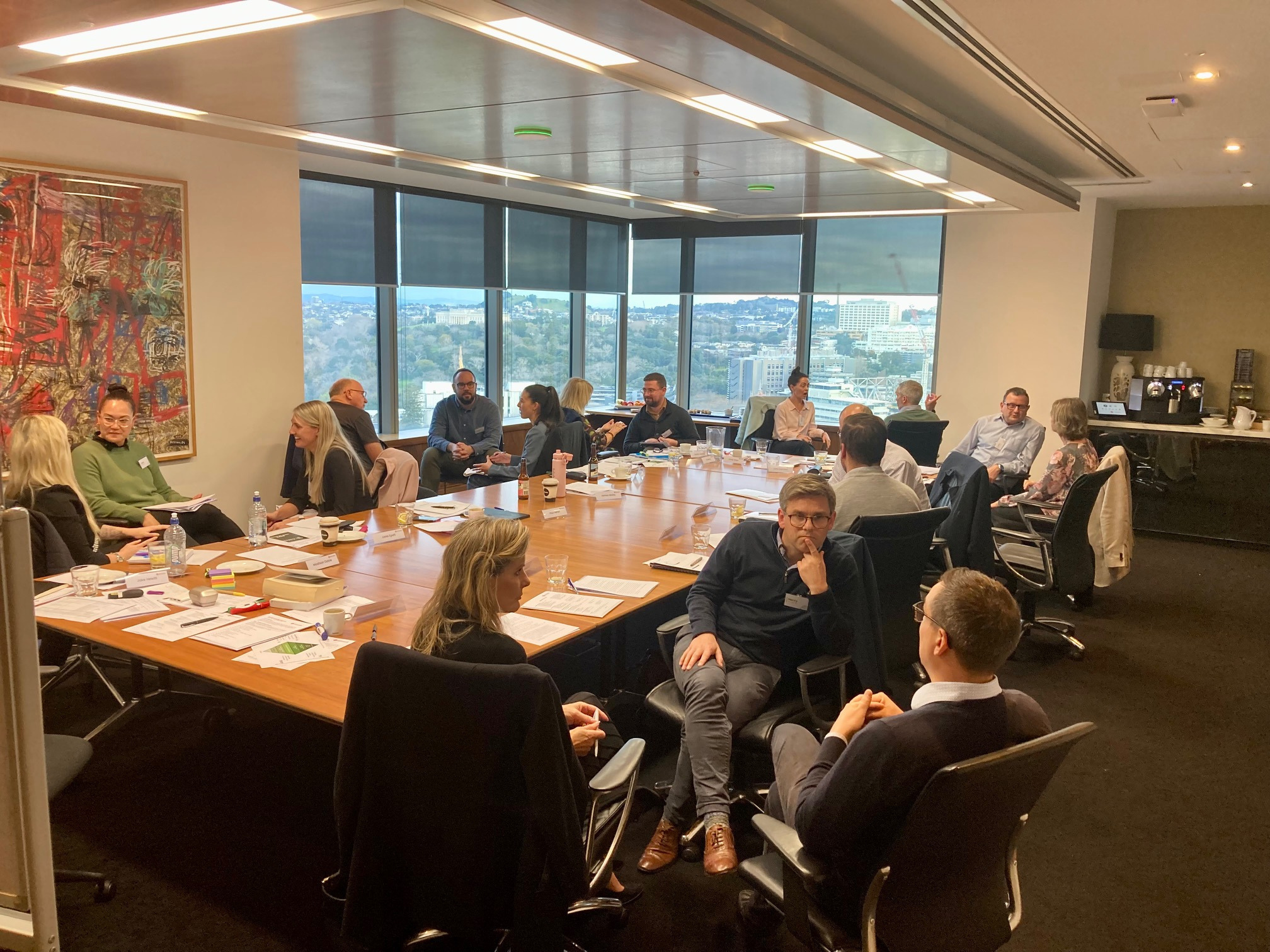 AMINZ 
New Zealand’s lead organisation for dispute resolution professionals
Dispute resolution options: From peace pipes to freezing injunctions
Negotiation
Mediation
Expert Determination
Adjudication
Arbitration
Court
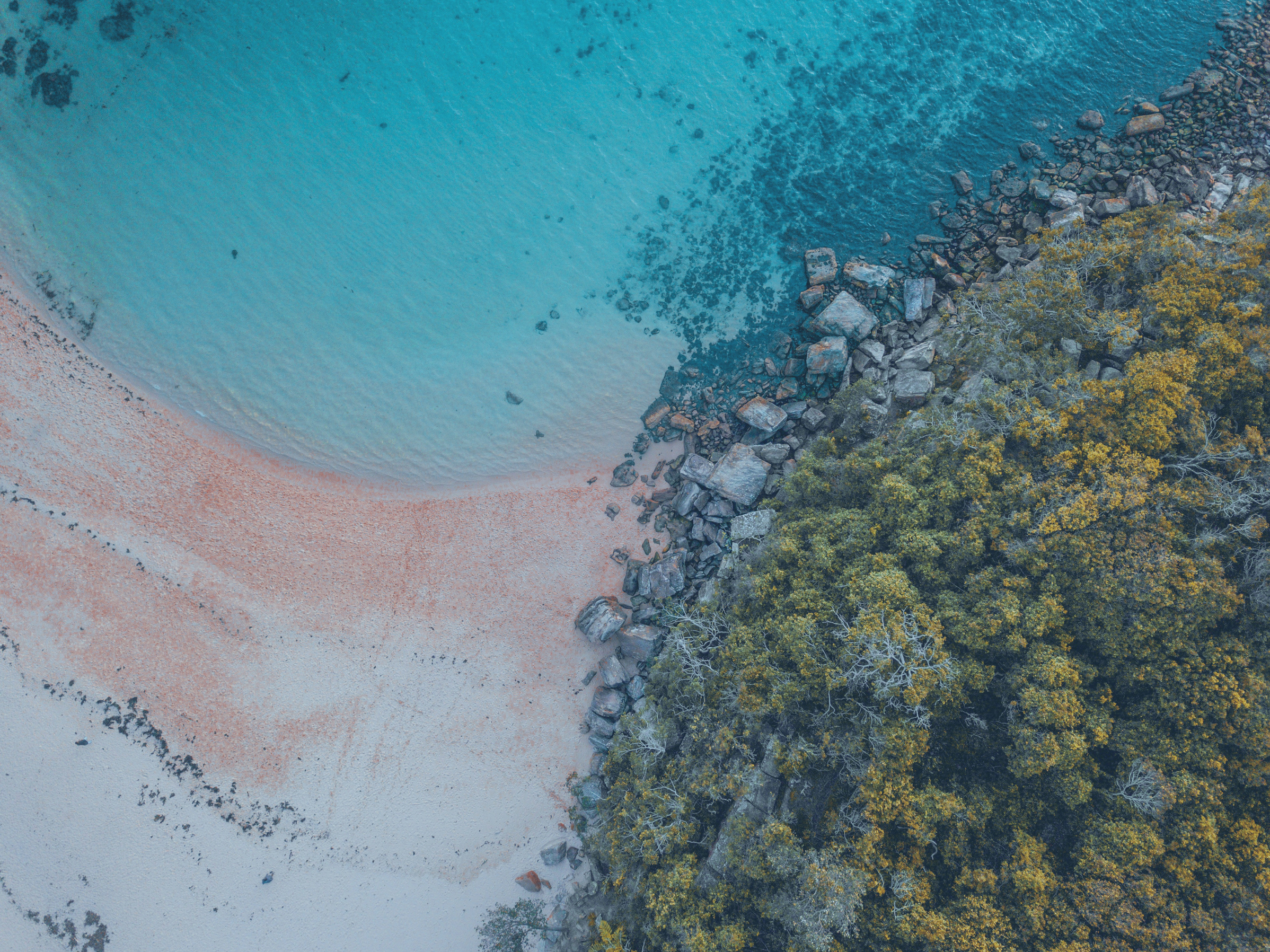 Confidentiality
The benefits and advantages of adopting an ADR process
Speed
Preserving 
relationships
Cost
Quality
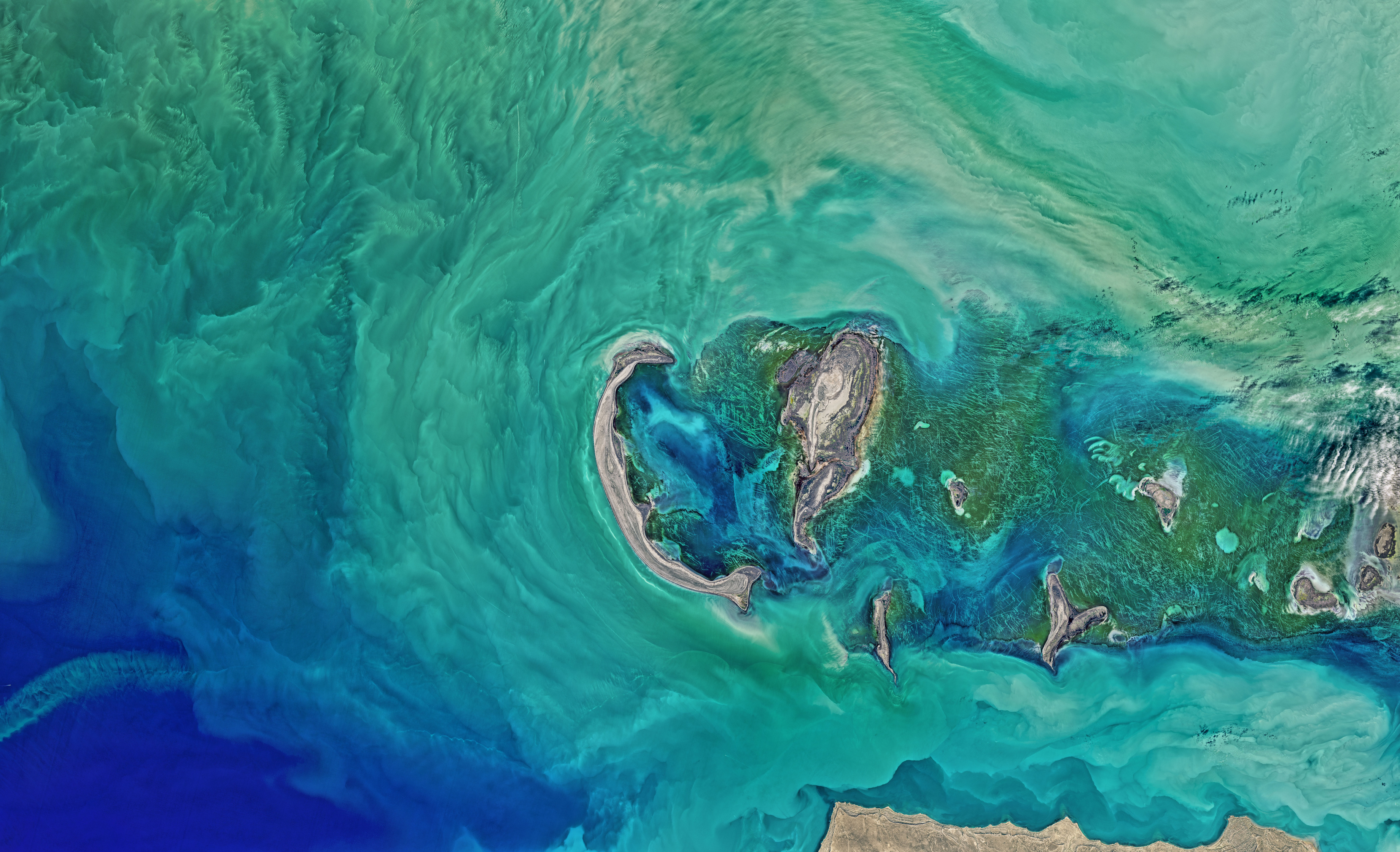 Lifting the lid – 
how to get the most out of an Arbitration
Appointment
Planning
Documents
Pleadings
Hearings
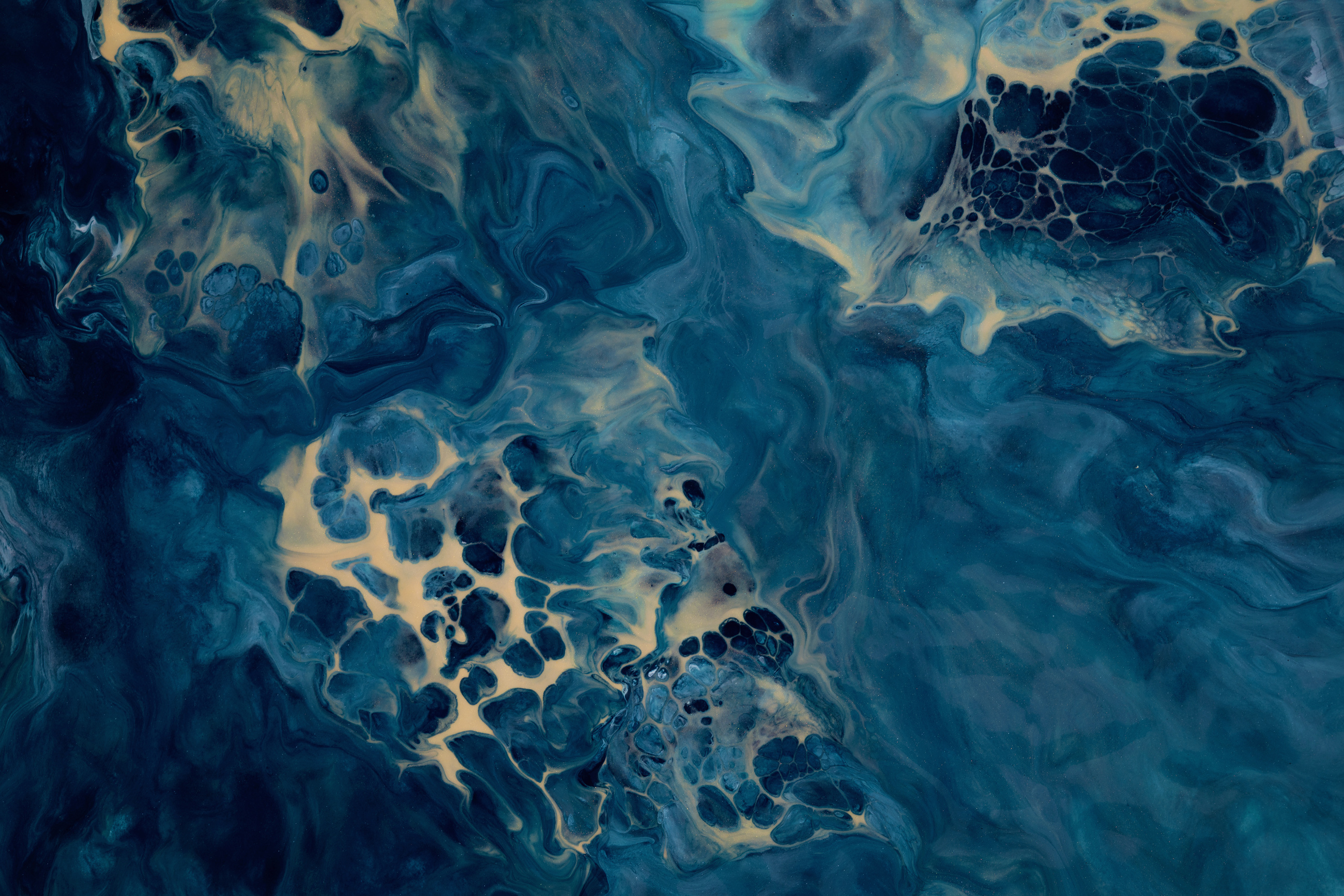 Key aspects of mediation success
Preparation
Personnel
Attitude
Authority to settle
Documenting settlement
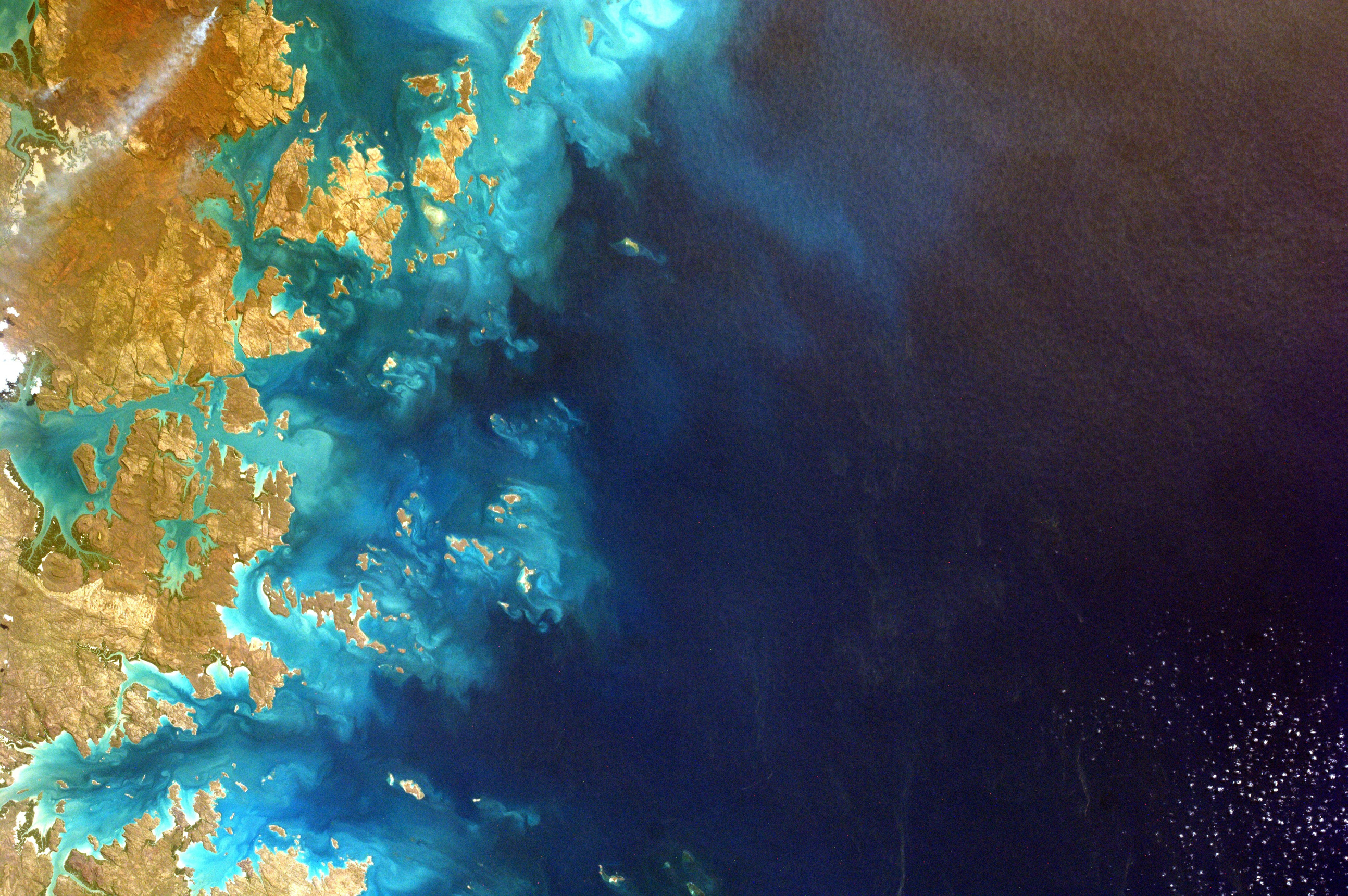 Should you draft your own dispute resolution clause?
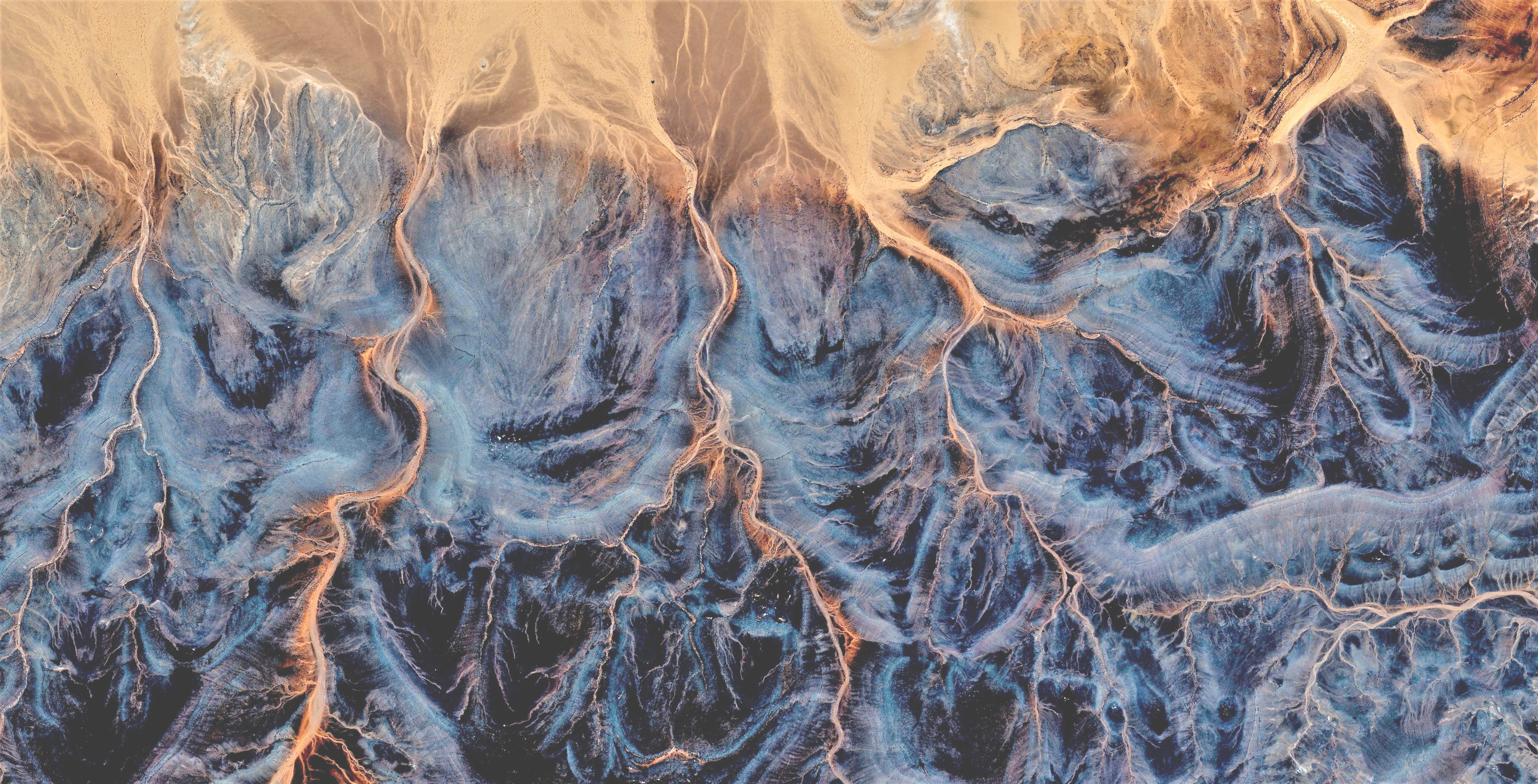 Industry Templates
Model Dispute Resolution Clauses (including reference to mediation): 

ADLS/REINZ
ADLS Commercial Lease
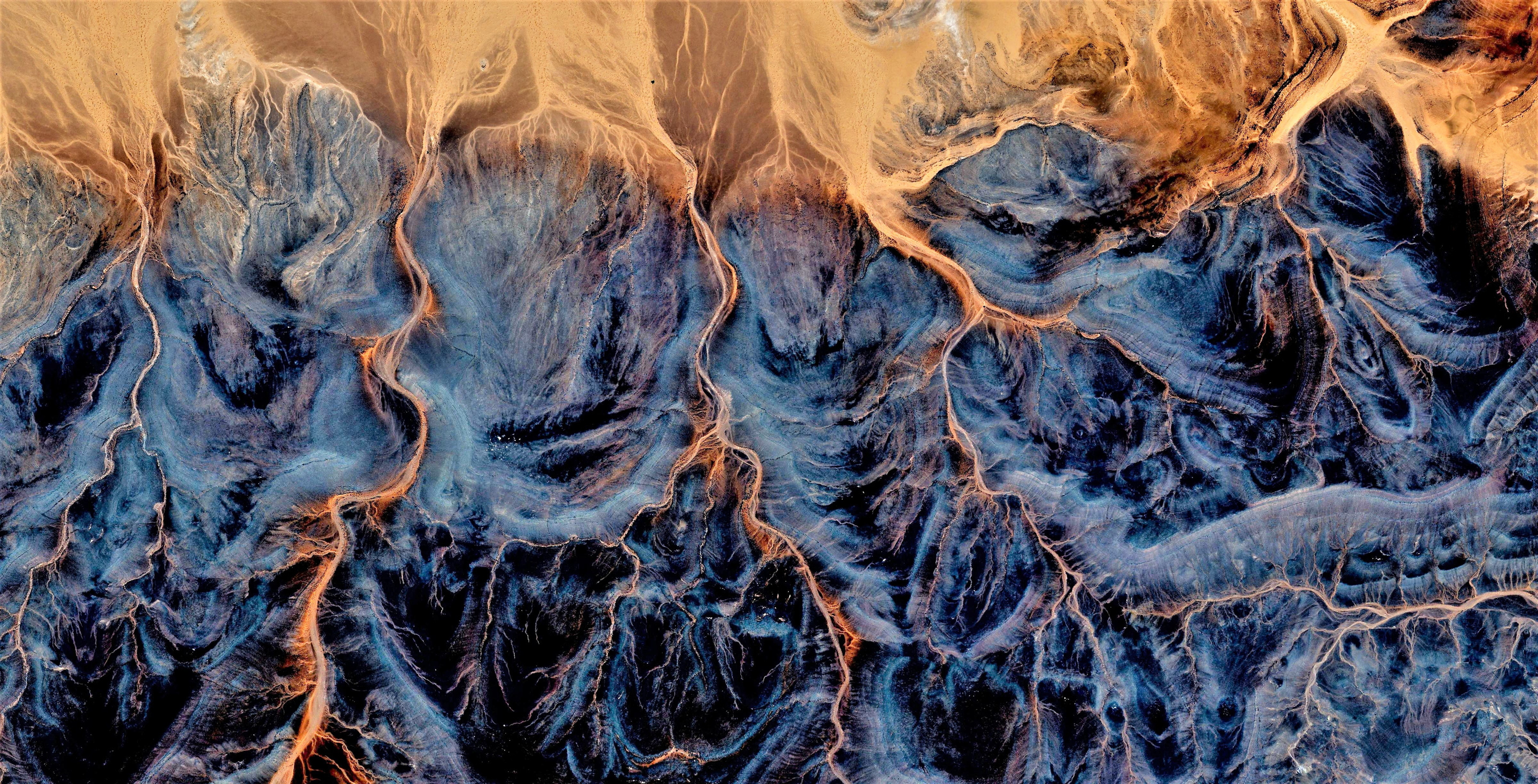 Clauses
Model Arbitration Clauses: 
www.aminz.org – Arbitration clause for arbitrations under the AMINZ Rules:

The parties agree that any dispute or disagreement arising out of or in connection with this agreement will be settled by arbitration by [a sole arbitrator] in accordance with the AMINZ Arbitration Rules current at the time the arbitration is commenced. The place of arbitration will be [Auckland] and the law applicable to any issues in relation to the agreement to arbitrate, the arbitral proceedings [and the matters in dispute] will be [New Zealand law]

Ad hoc clause for arbitrations under the Arbitration Act 1996:
The parties agree that any dispute or disagreement arising out of or in connection with this agreement will be settled by arbitration by [a sole arbitrator]. The place of arbitration will be [Auckland] and the law applicable to any issues in relation to the agreement to arbitrate, the arbitral proceedings [and the matters in dispute] will be [New Zealand law].
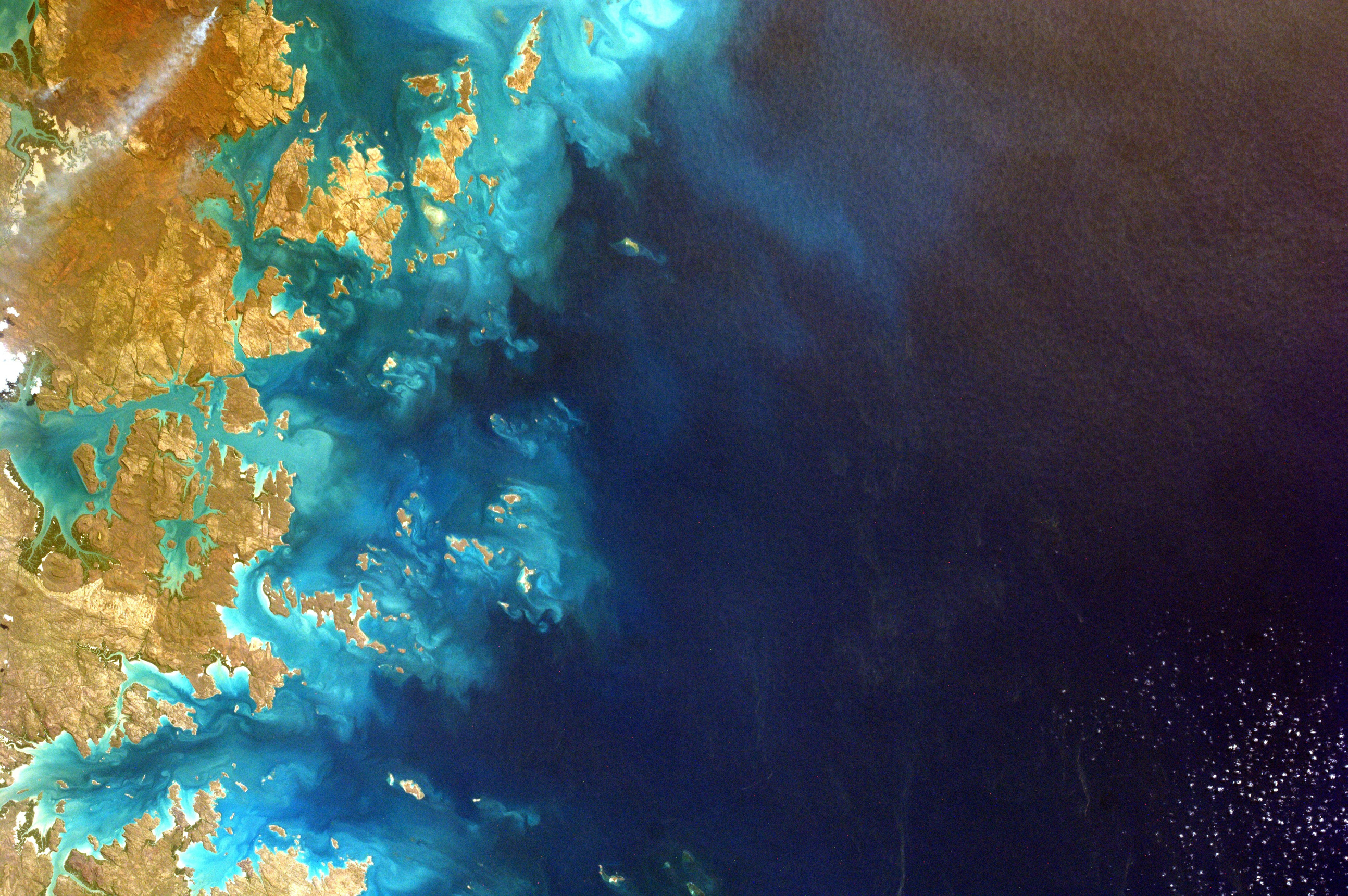 Contact
Nicole Smith

Email: nicole@nicolesmith.co.nz
Mobile:  021 175 9014
Website: www.nicolesmith.co.nz
Malcolm Wallace

Email: wallace@freedomchambers.co.nz
Mobile: 027 260 3431
Website: www.malcolmwallace.co.nz
www.aminz.org.nz